Сахалин – мой край родной
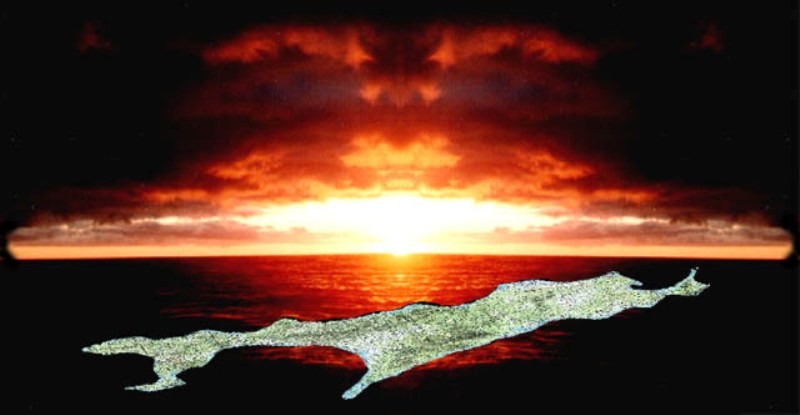 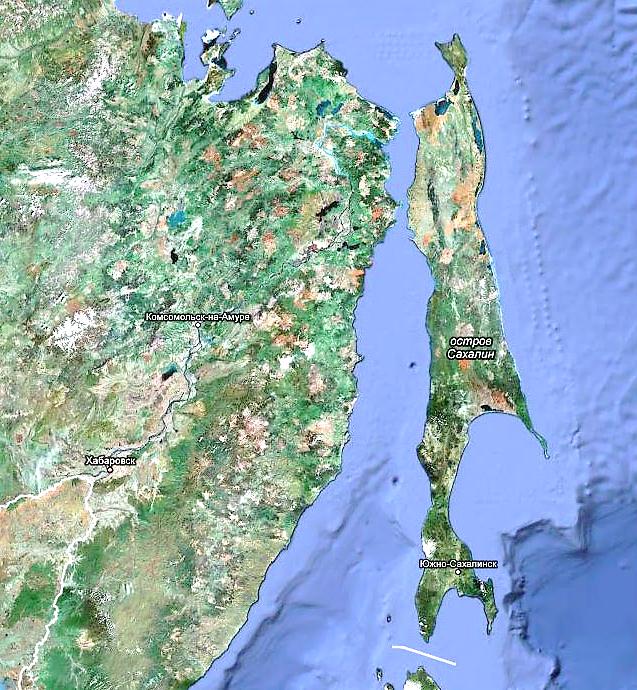 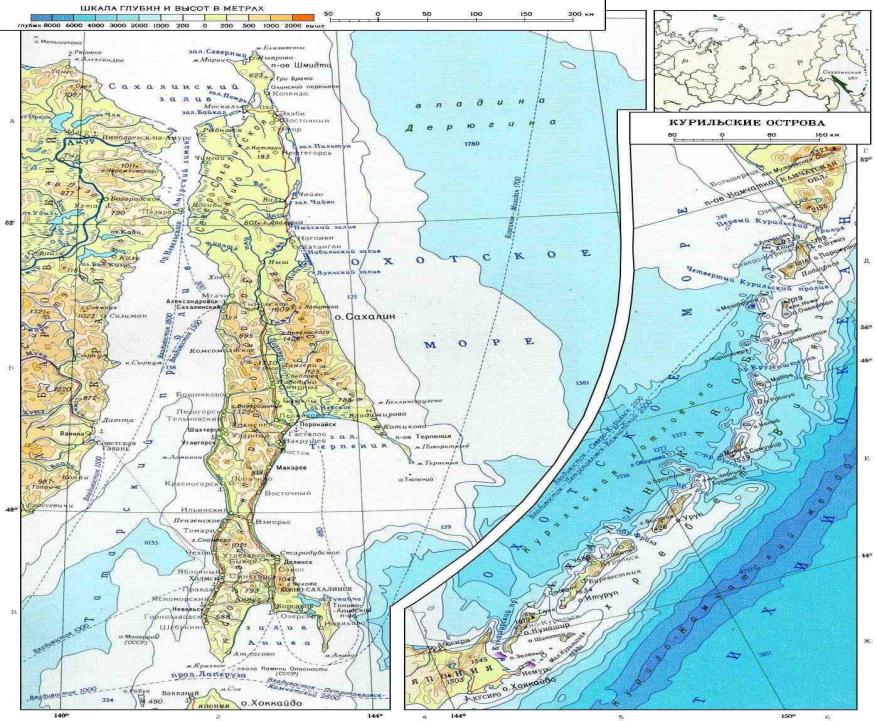 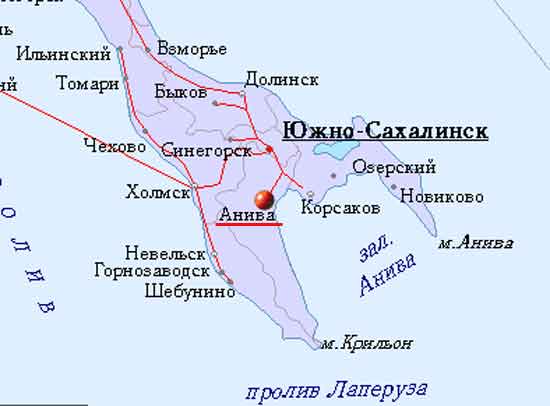 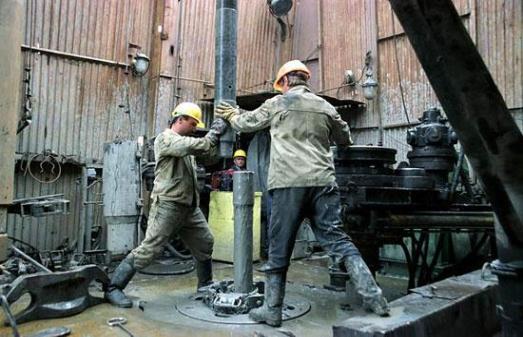 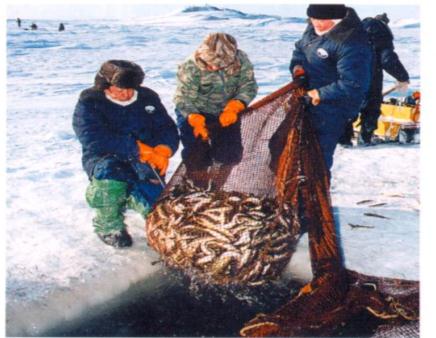 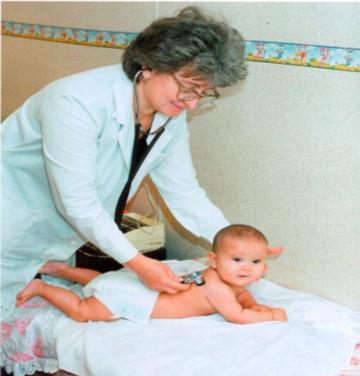 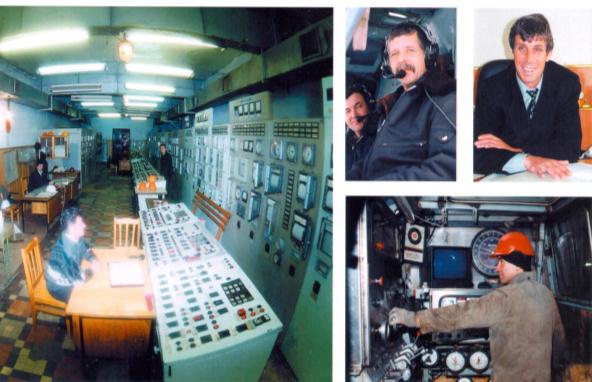 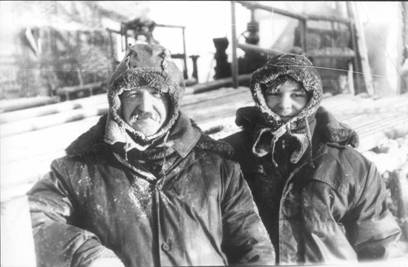 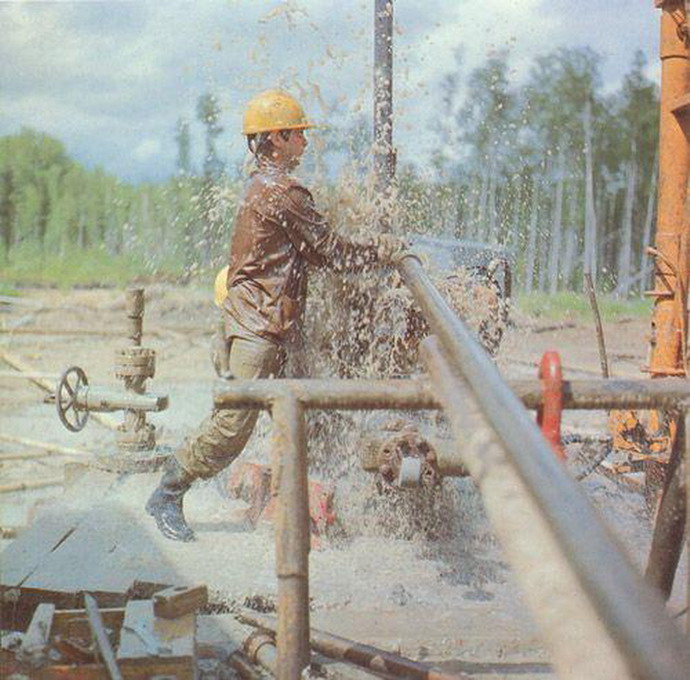 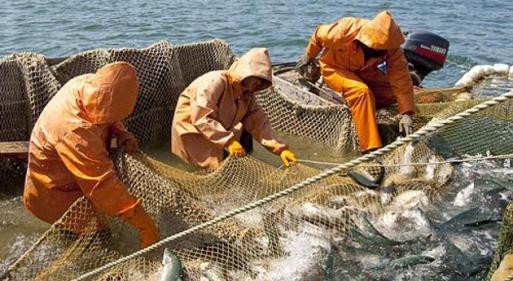 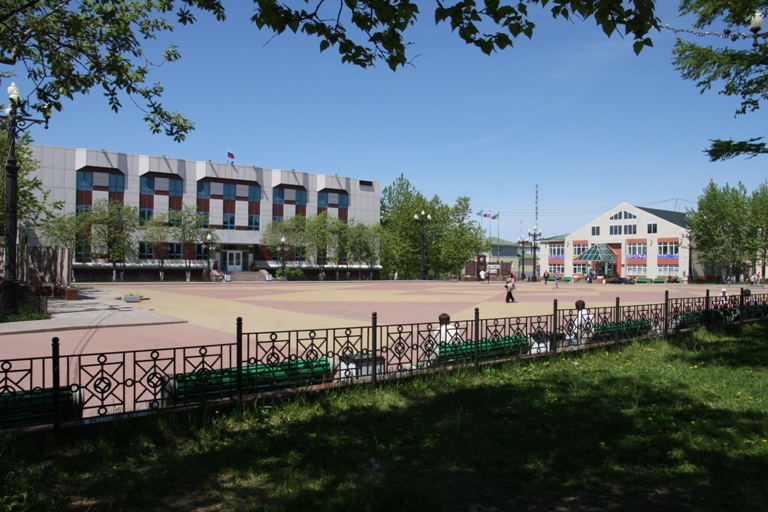 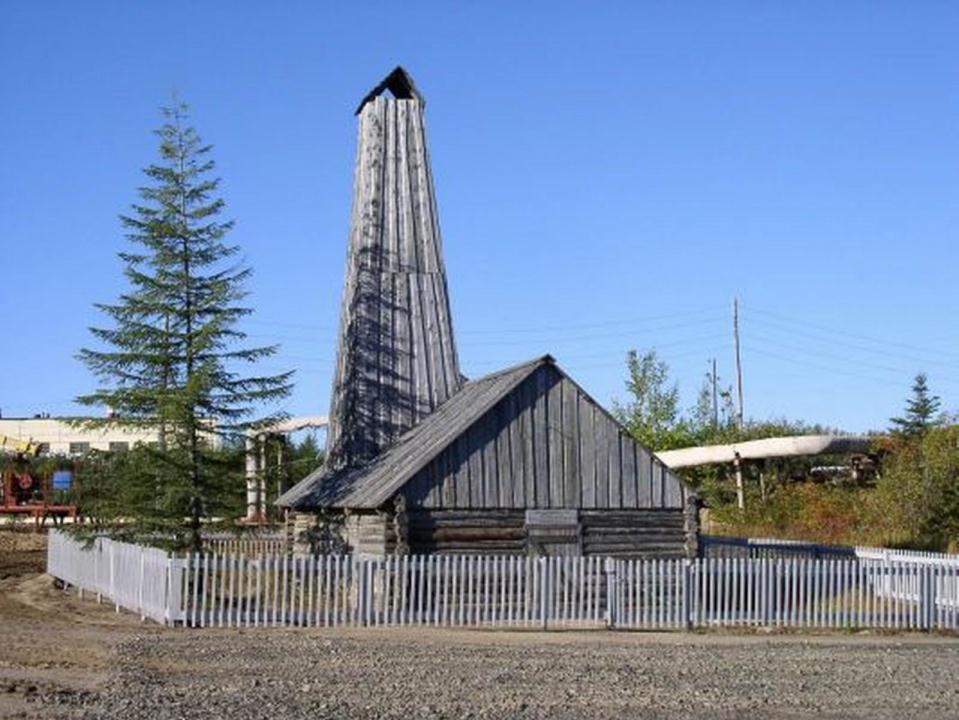 ВЫШКА ЗОТОВА
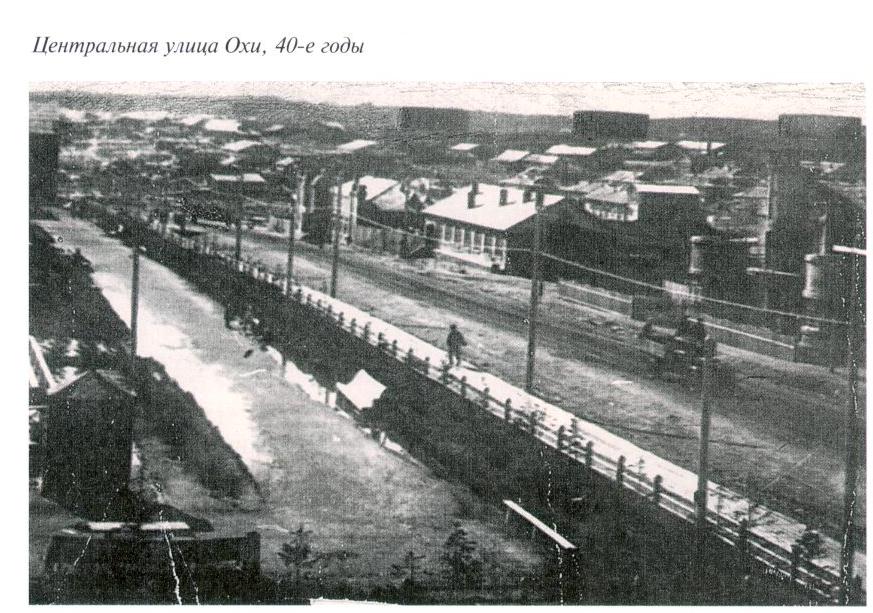 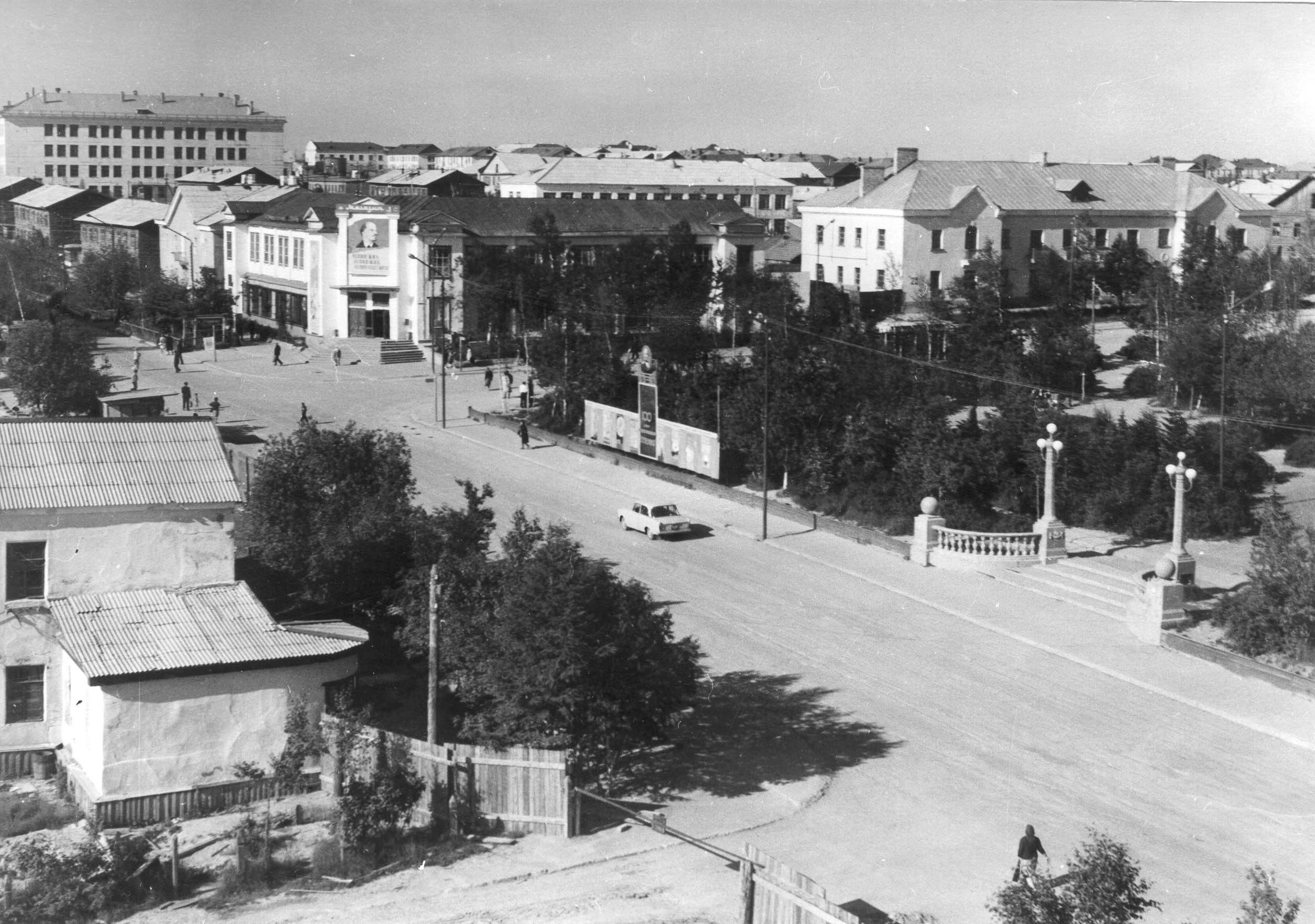 1970 год Оха
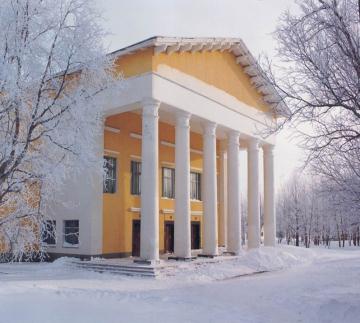 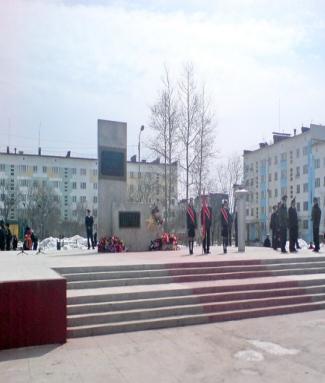 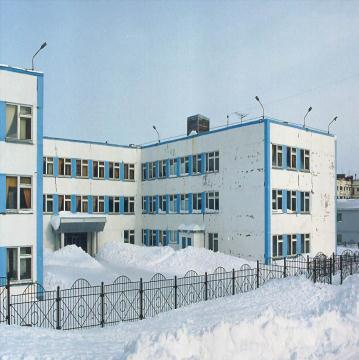 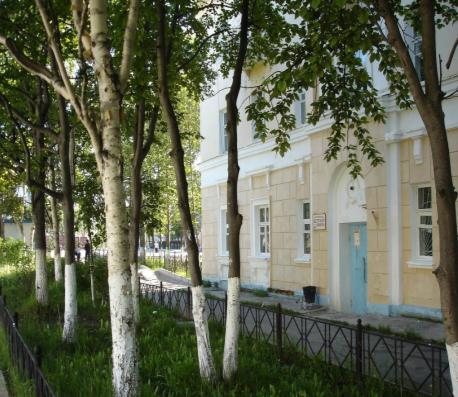 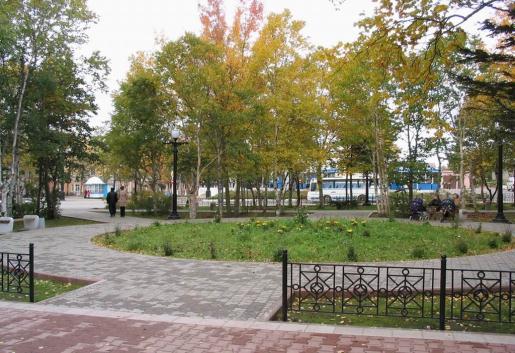 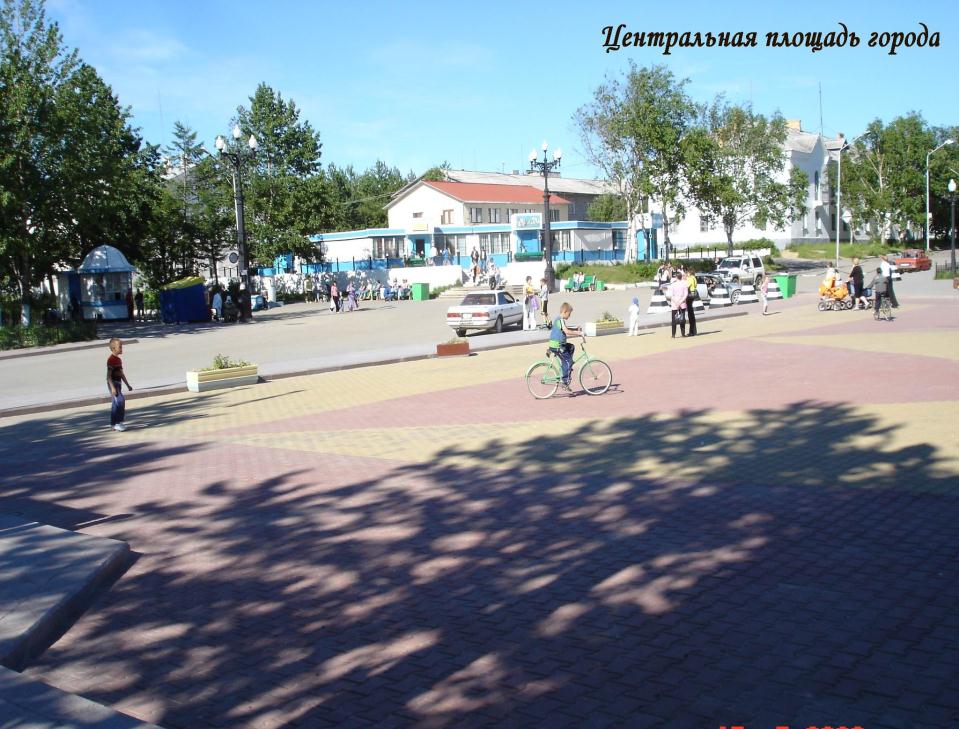 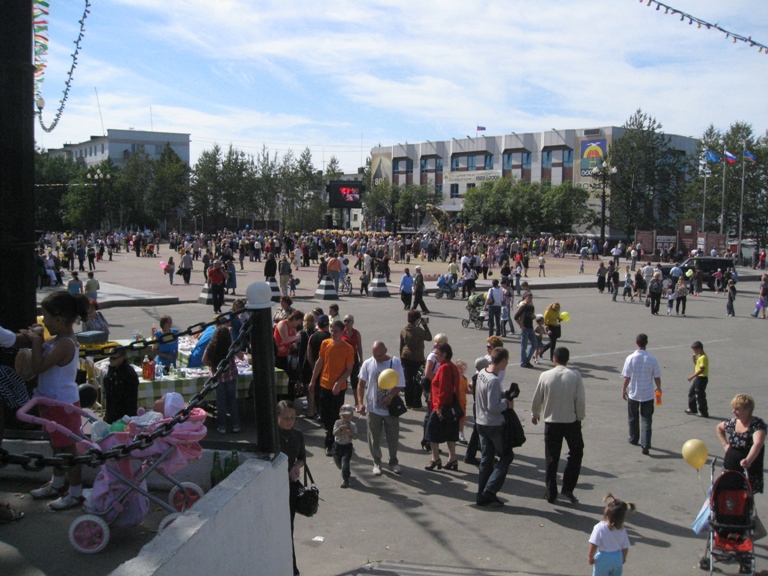 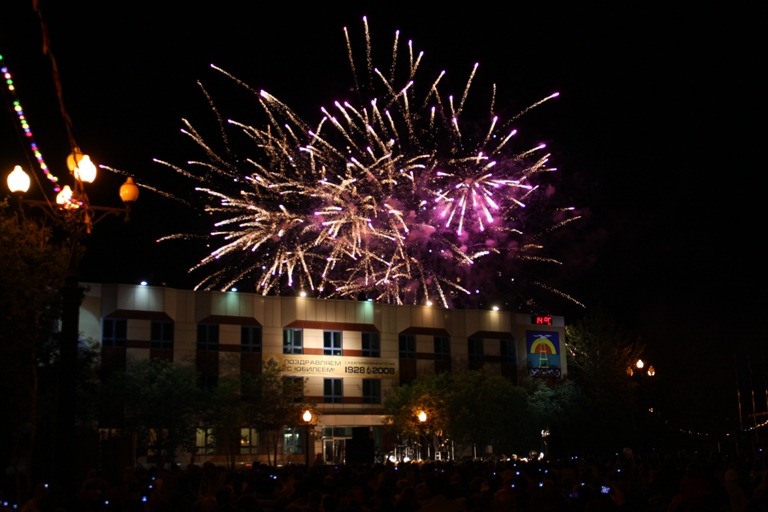 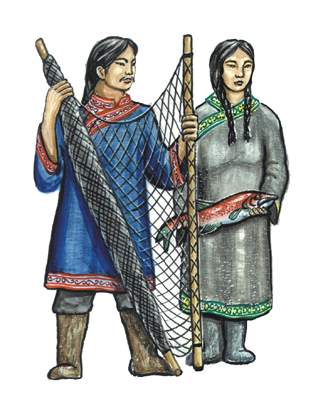 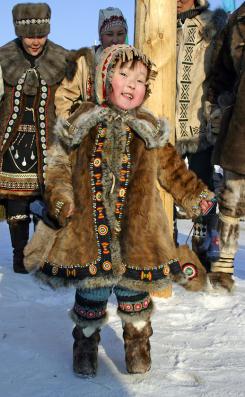 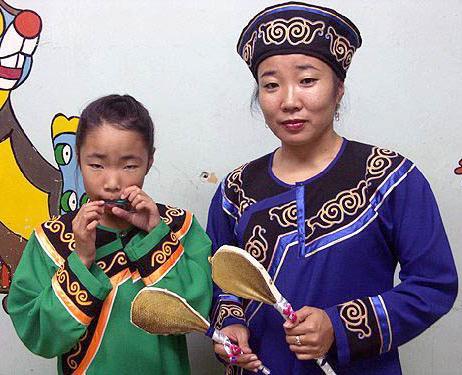 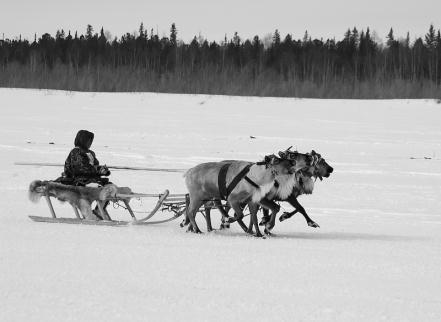 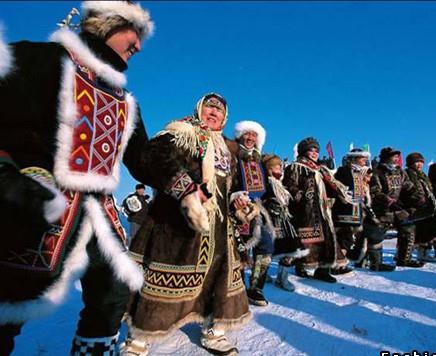 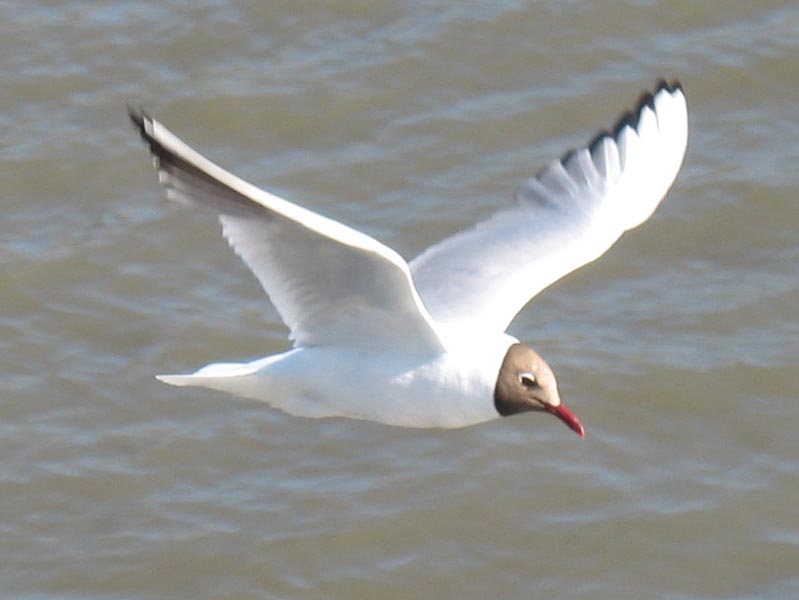 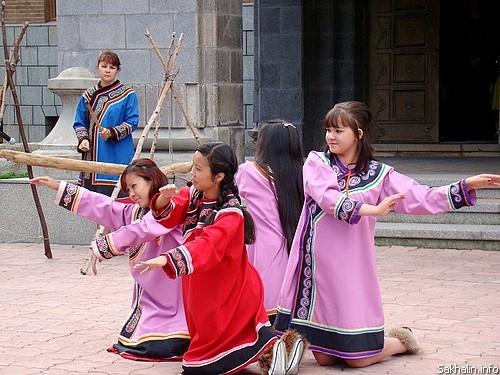 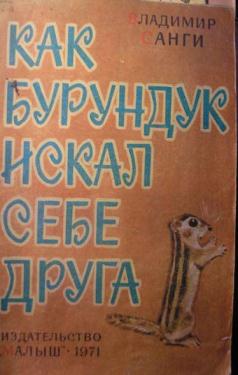 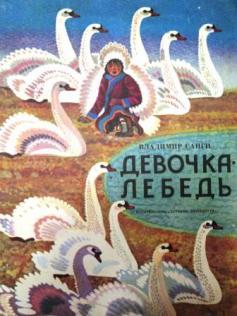 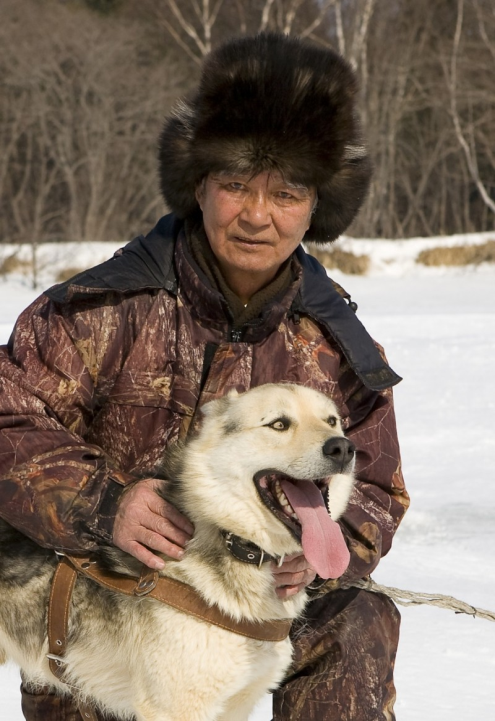 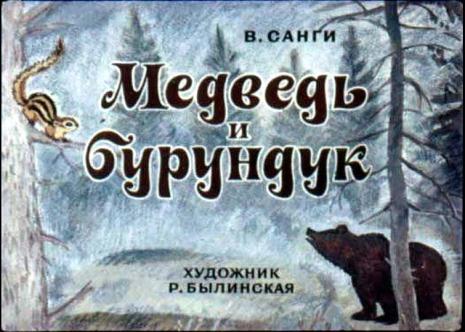